LANDING Extracting Angles From an Image
Submitted by: Li-tal Kupperman, Ziv Nachum
Advisors: Yair Atzmon, Aram Movsisian 
Center for Intelligent System, CS, Technion

July 2015
The  Main  Goal
The Master project:
Land a quadcopter on a moving target

Our part:
Extract angles from an image
Using data from image stream
Recognizing  the  target
Hough Transform
First (unsuccessful) trial
Unable to detect ellipses… only rounded circles.
Recognizing  the  target
Detection Heuristics
Comparing areas of ellipses and corresponding rectangles.
Acquire a set of different ellipses. (no repetitions)
Choosing only the relevant ellipses, according to our target.
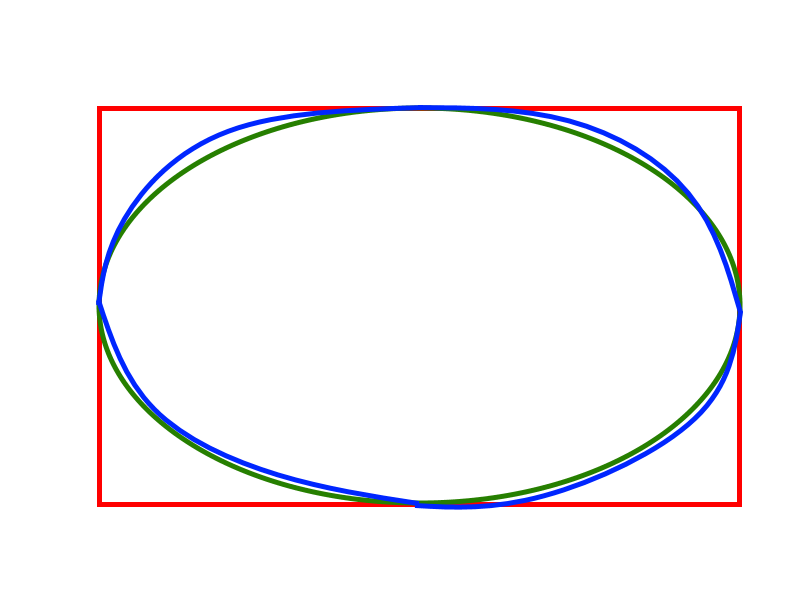 Choosing  the  target
First Target
Problem: Difficult to distinct the actual target from other objects.
Apparently not as unique as we thought…
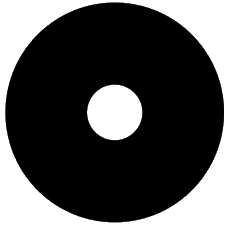 Choosing  the  target
Second Target
Looking for 6 circles, in a certain formation.
Easier to detect…

Problem: The target is too symmetrical.
Unable to decide on the direction the camera was facing.
Unstable results.
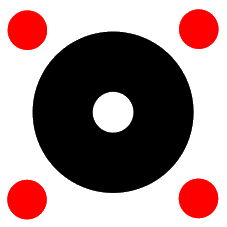 Choosing  the  target
Final Target
Looking for 7 circles, in a certain formation.
Easier to detect…
The extra circle allows to decide on a specific order.
Led to stabilized results.
Matches the direction of the camera in the real world.
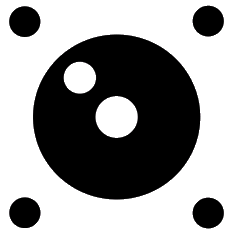 Extracting  The  Angles
Using two sets of points:
Points in the 2D image plane	
Ellipses in the frame
Points in the real 3D world
The real target
Extracting  The  Angles
Using Perspective-n-Points:
Estimate camera pose from given n 3D points and their projection in an image.
solvePnP function.
Output:
Rotation vector
Translation vector
Represents the position on the camera with regards to the real world
Extracting  The  Angles
Converting the rotation vector, into a rotation matrix 
Rodrigues function
Easier to calculate the angles from a matrix.
Extracting the angles using a given calculation 
As shown in the next slide
Extracting  The  Angles
Final Results
3 angles, representing 3 axes.
Final results displayed in degrees.

Using there 3 angles it is possible to determine the quadcopter’s next move towards the target
Examples
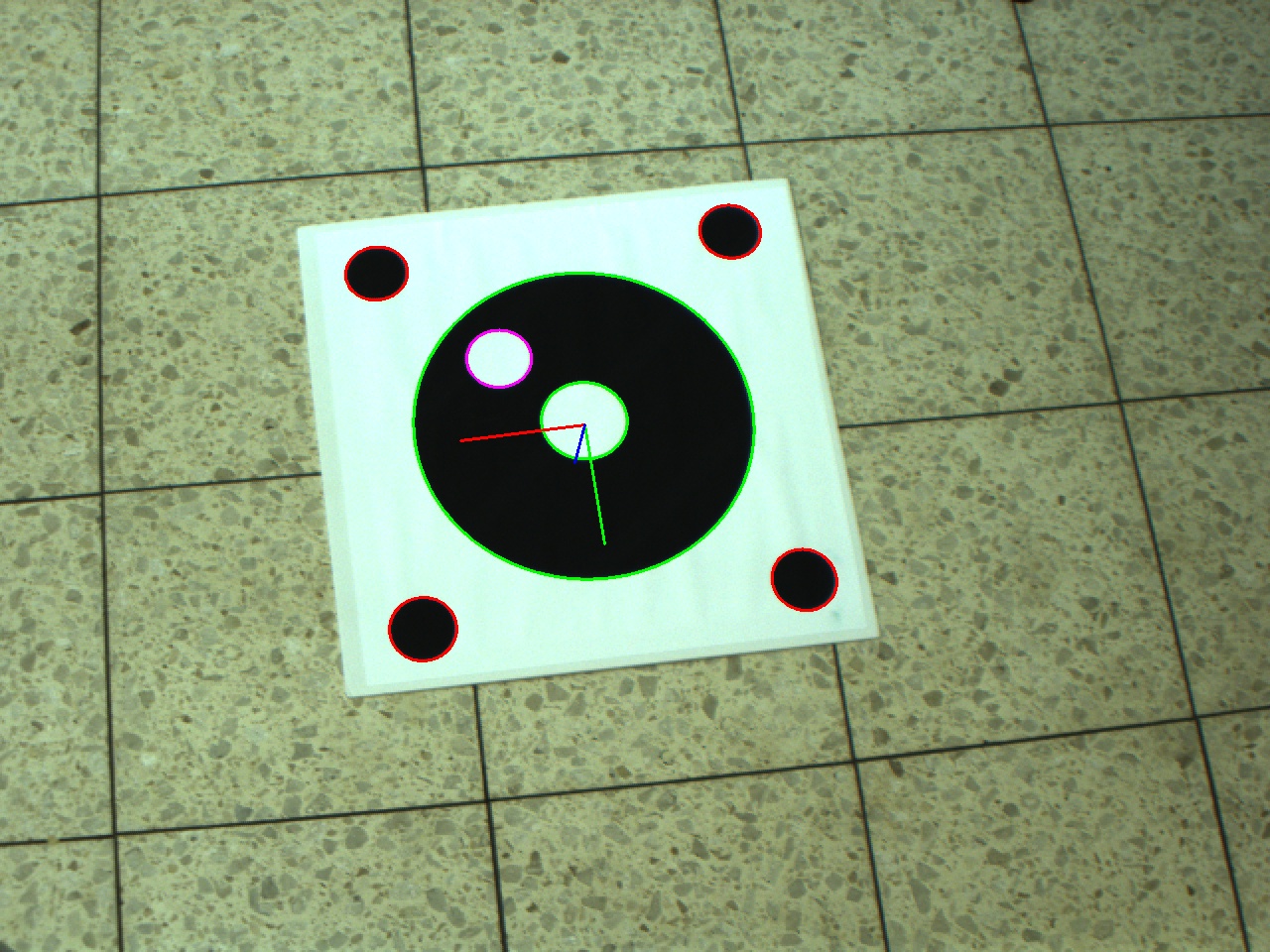 X: 17.4068, Y:6.23963, Z:-80.3897
Examples
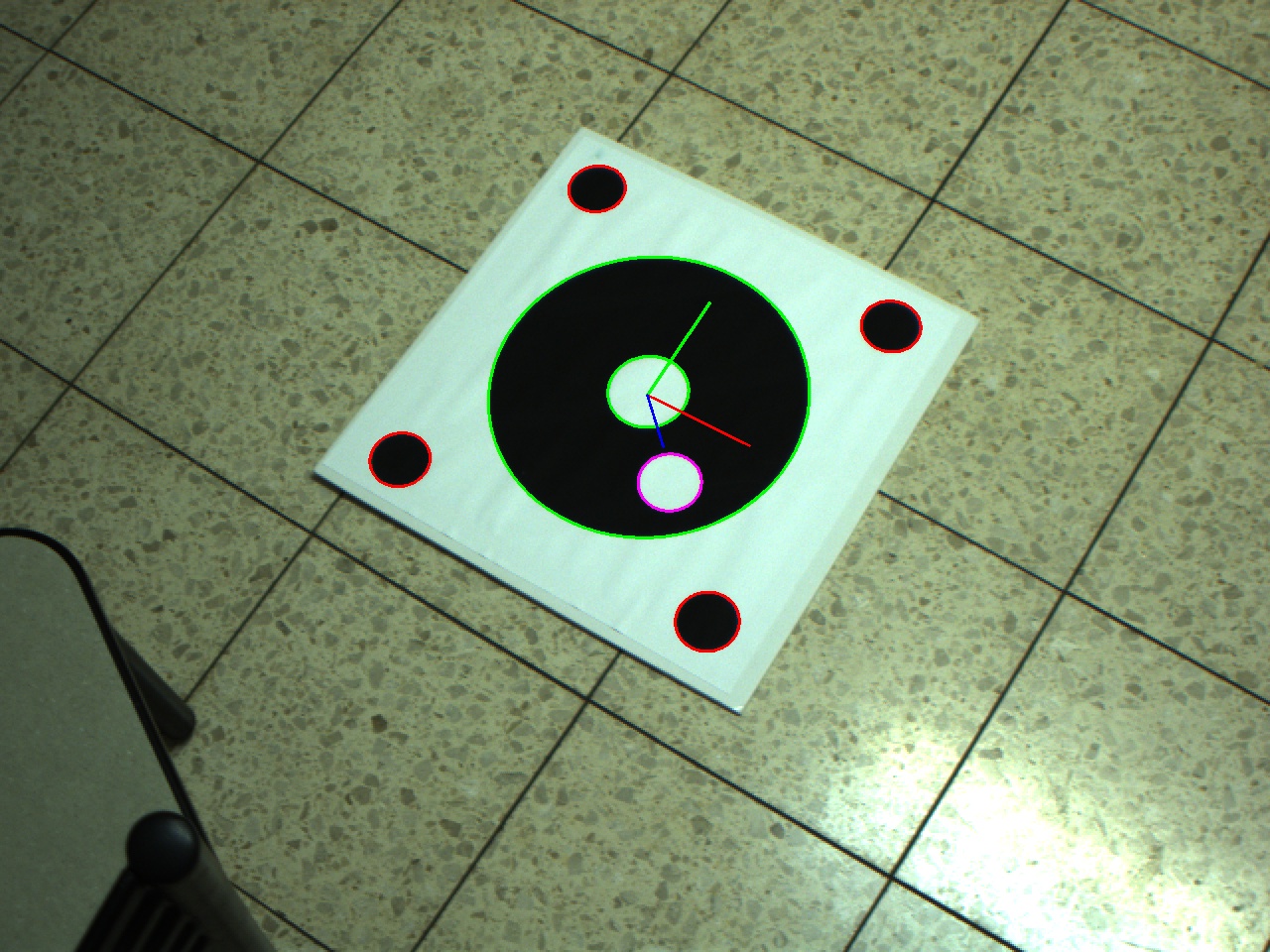 X: 25.249, Y:-8.4599, Z:57.6348
Examples
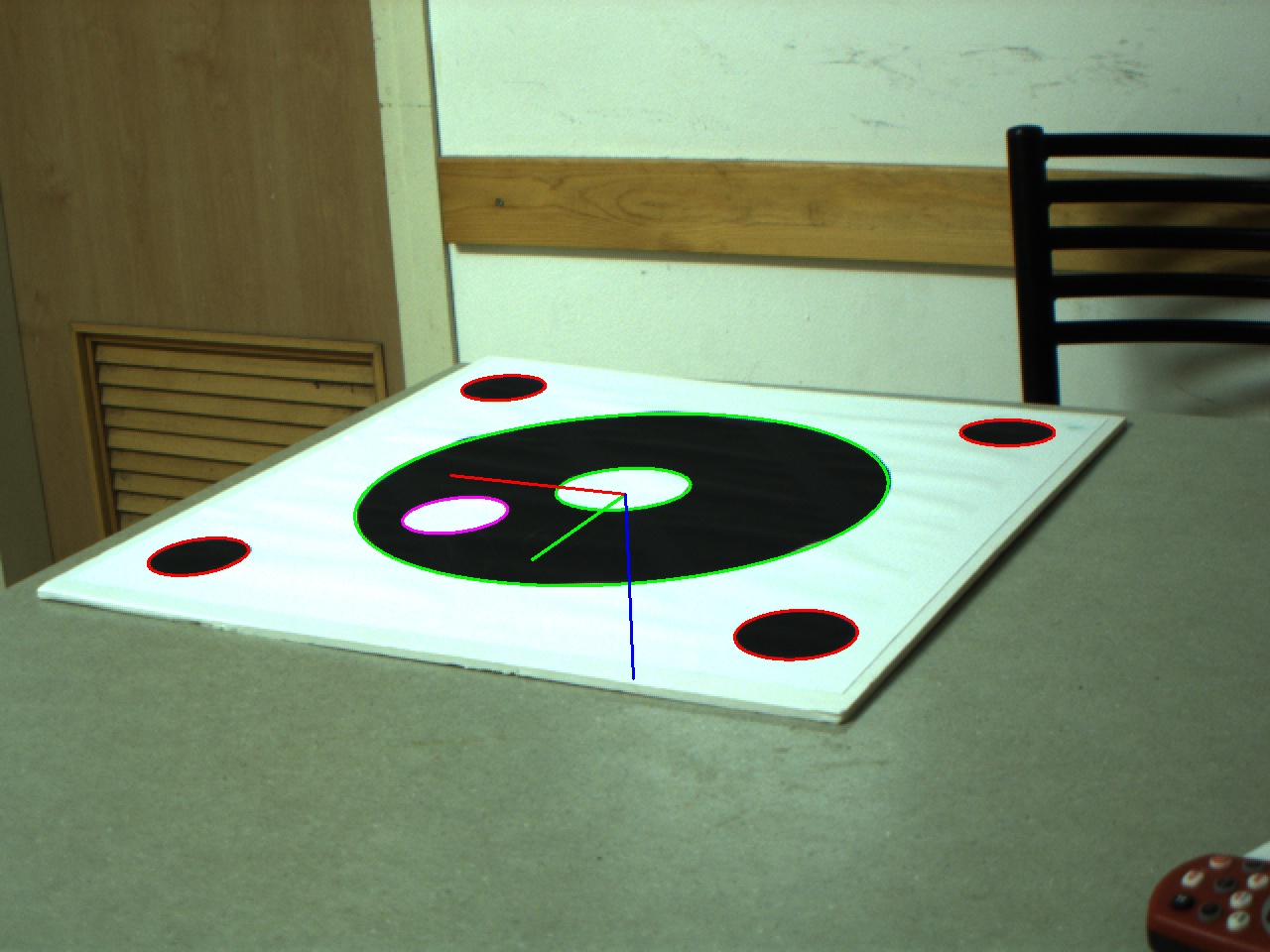 X: 72.1469, Y:-2.32951, Z:-115.046